Friends of Potter’s Village
Child sponsorship
&
Regular giving
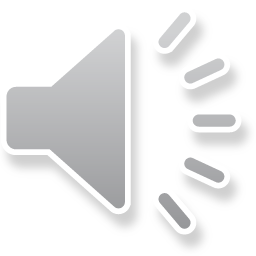 Thank you!
Amy
Joan
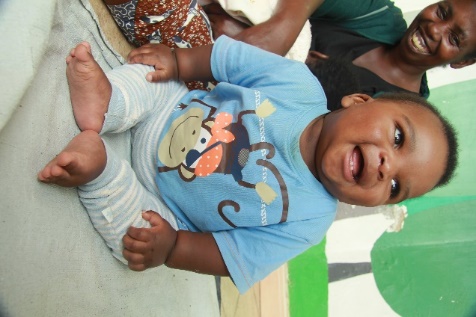 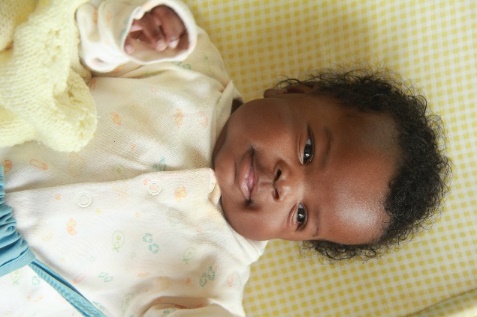 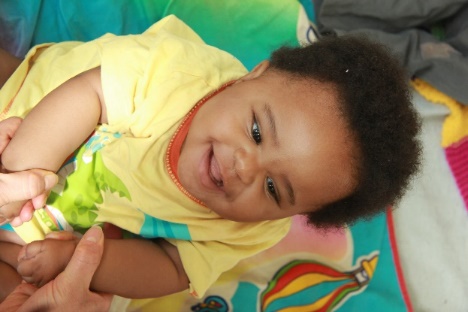 Martin
Barbara
Philip
Jenny
John
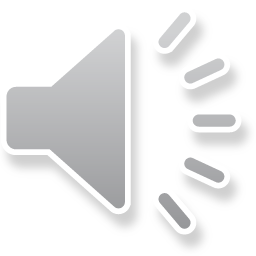 David
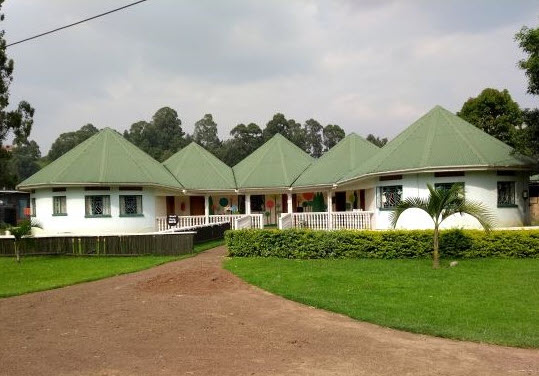 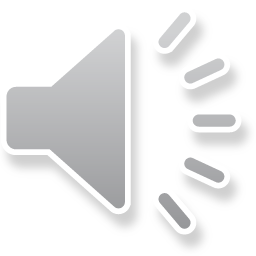 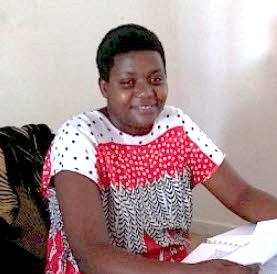 Idah
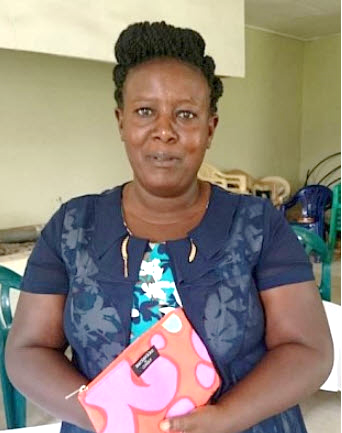 Winnefred
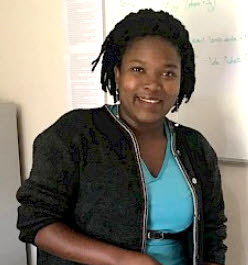 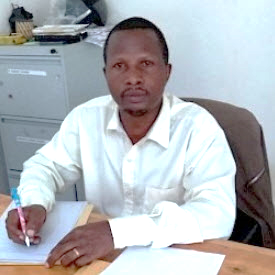 Sonia
Festo
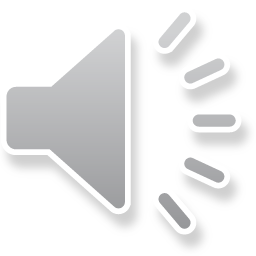 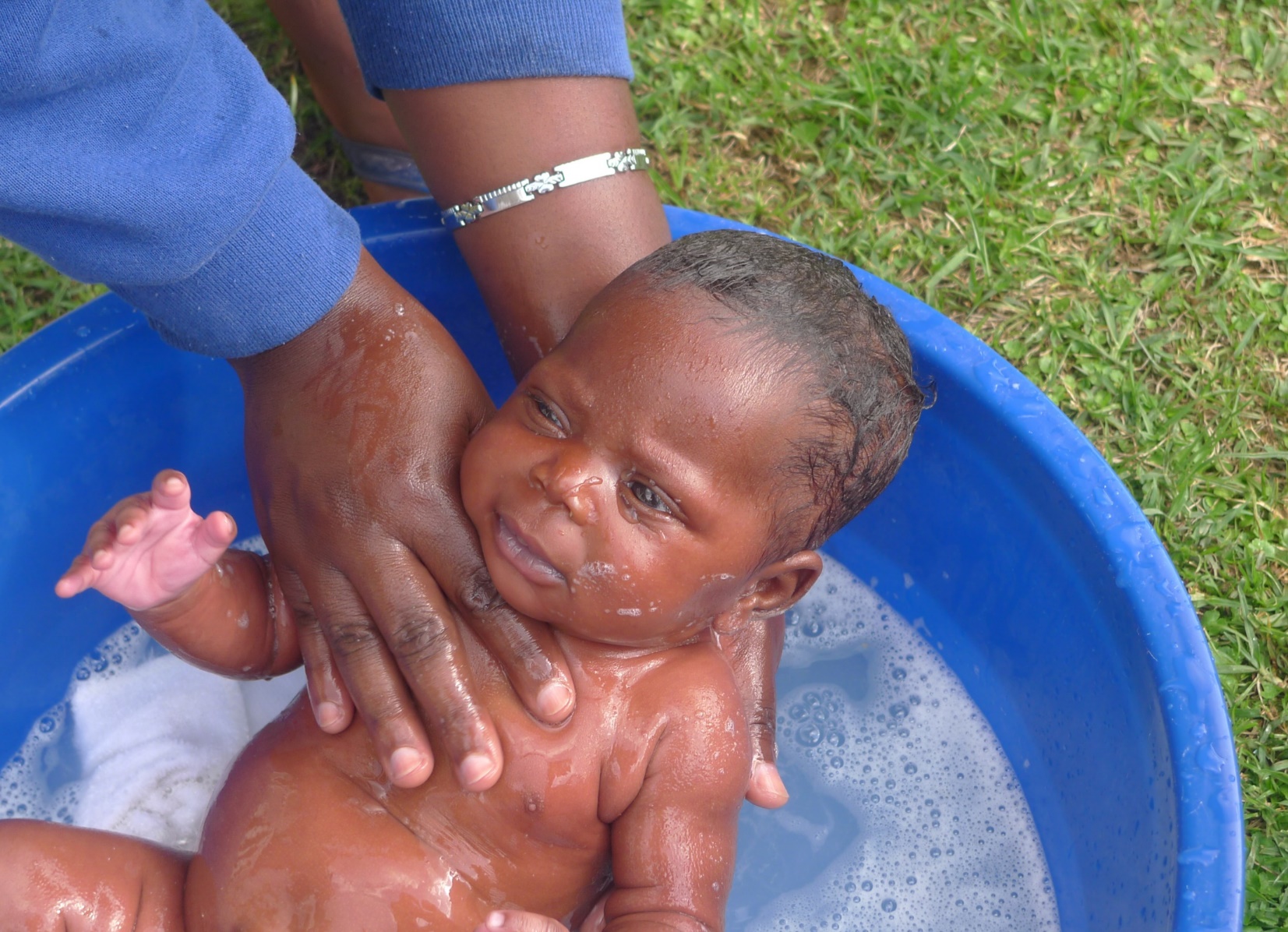 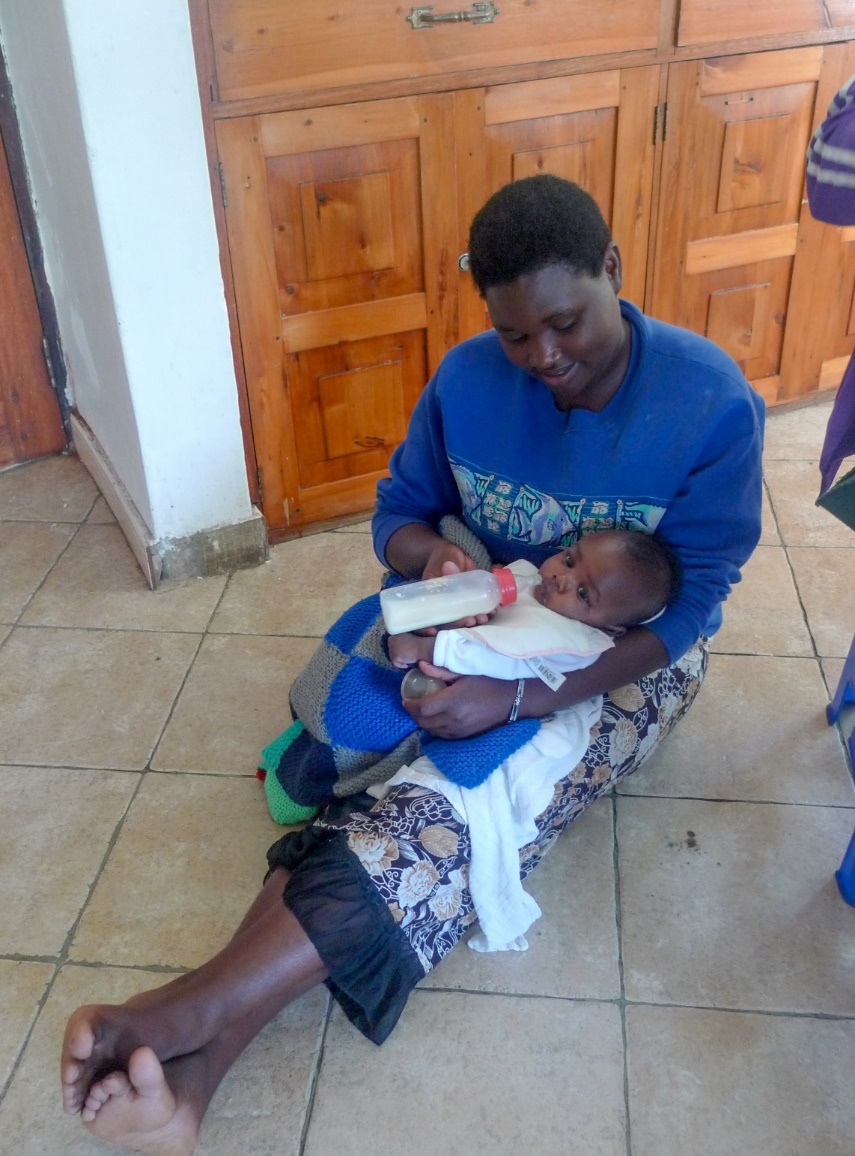 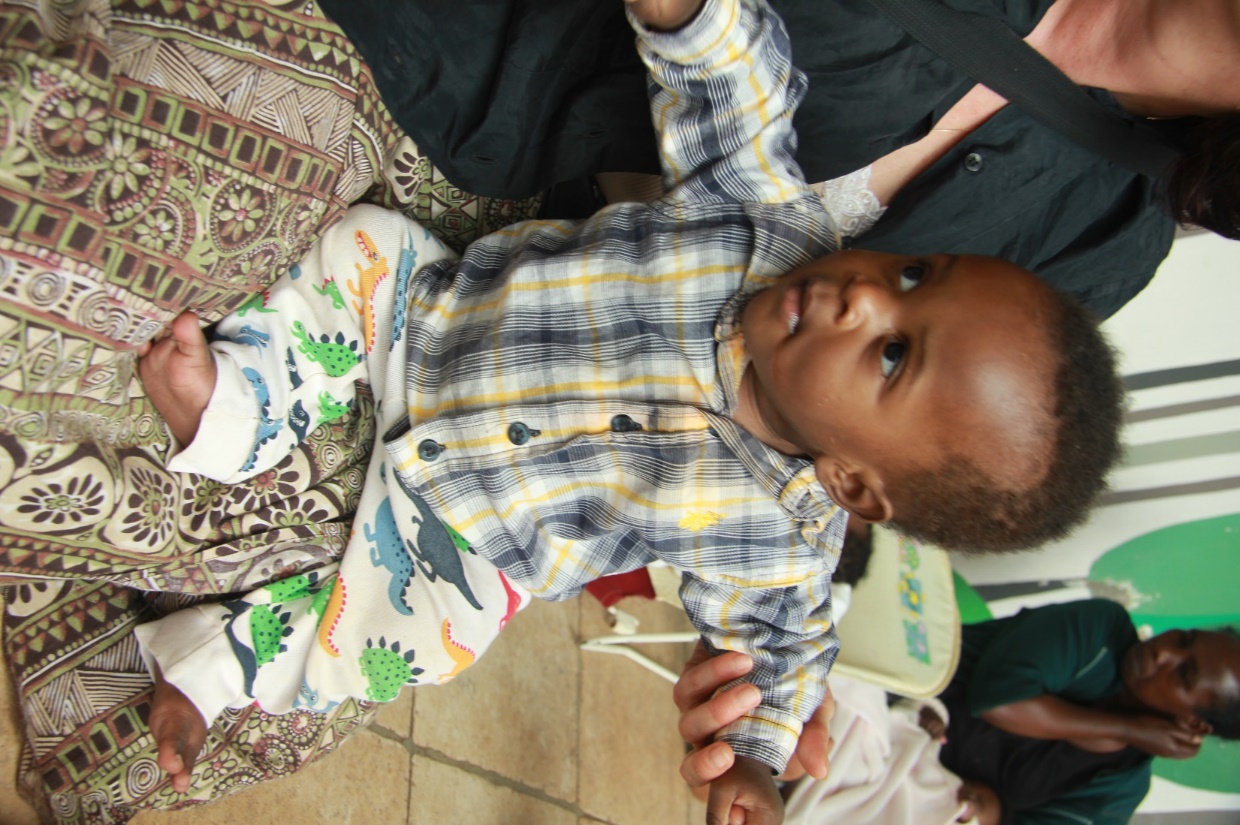 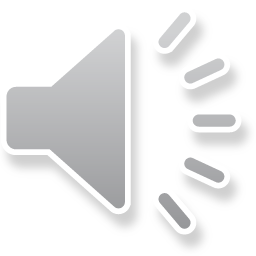 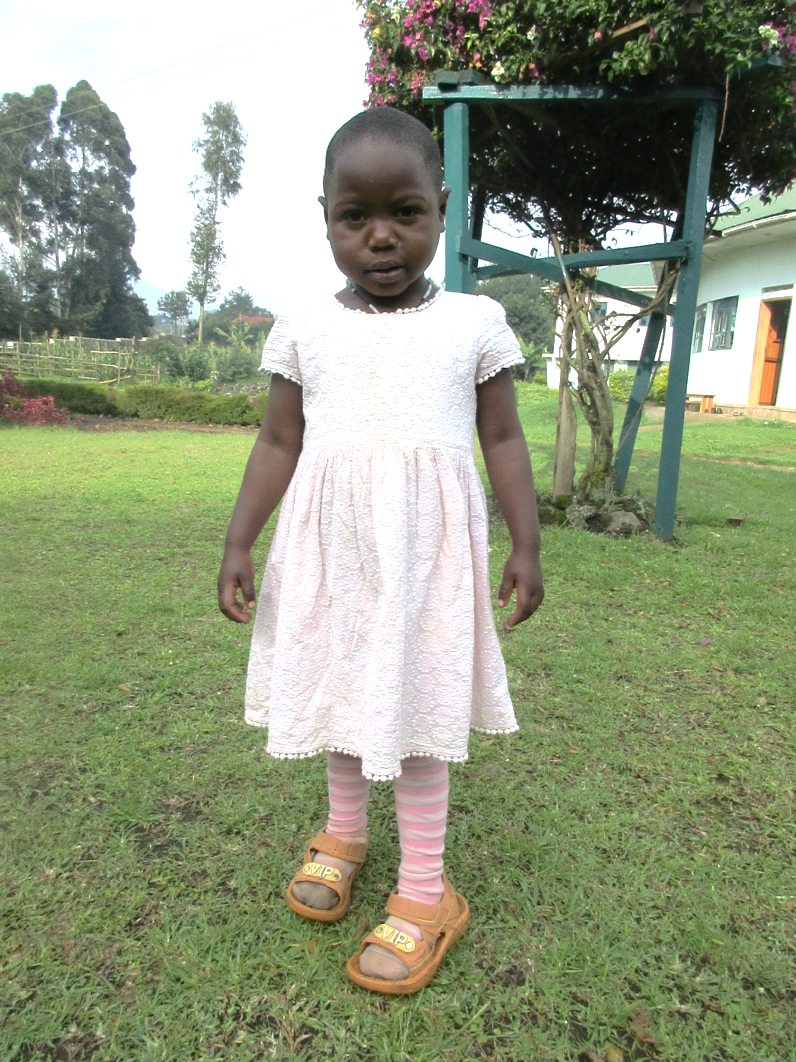 Dear J…..,
 
Thank you for your continued support of Potter’s Village through your sponsorship of M….., for whom I now have a brief update.
 
“She was due to join school but because of the covid-19, schools have not yet opened for the beginners. She is around 4 years, looks well, and is happy. The family is saving her community support money to use for school fees and they bought some sheep for her which have multiplied to 5.”
 
I have attached a recent photograph and a letter with news from Potter’s Village.
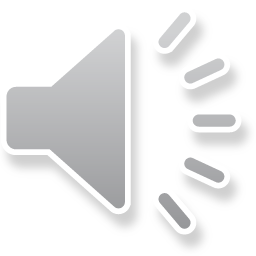 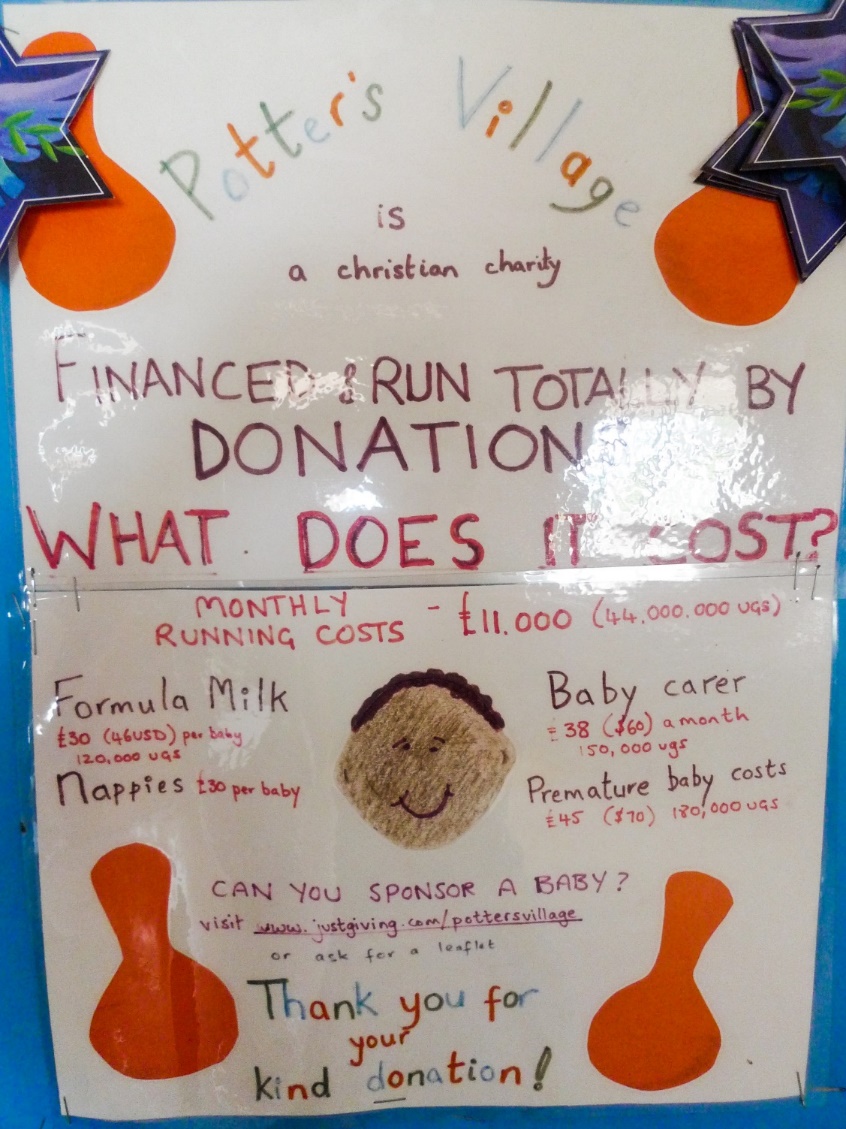 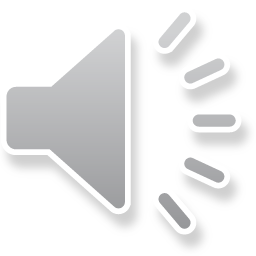 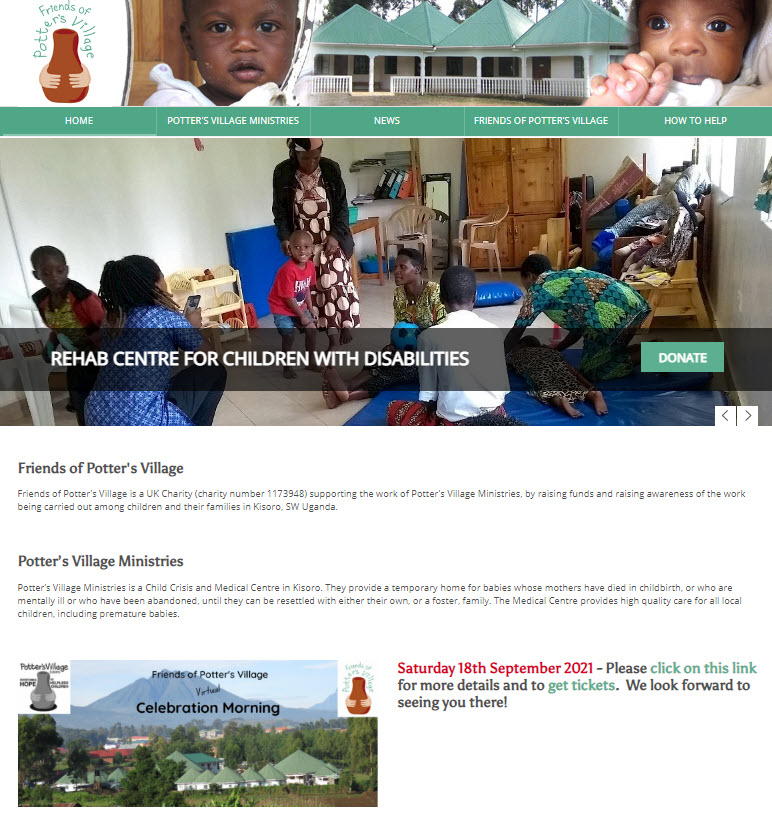 How to set up a regular donation
Visit our website at www.pottersvillage.org.uk and click the donate button
You can either:
Request a standing order form for Child or general sponsorship

Set up a Direct Debit through CAF donate or Just Giving

For any queries contact sponsorship.pottersuk@gmail.com
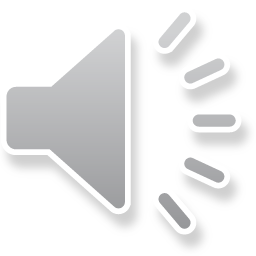 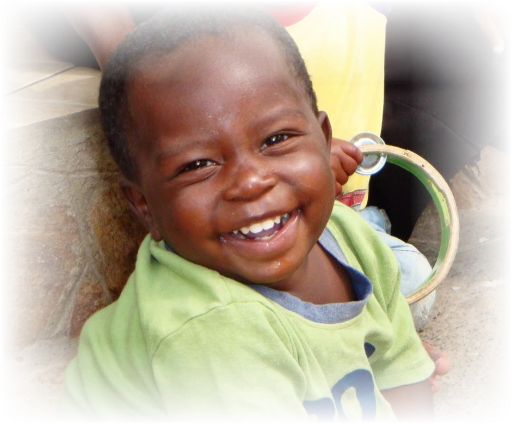 The greatest reward is when children are restored to a stable family life
We have photos of the children on our fridge to remind us to pray for them
A wonderful way to show God’s love
It’s wonderful to get updates about Ezra and to hear he is doing well with his maternal family
It was a privilege to be involved with Joanne’s support after falling in love with her at Potter’s Village
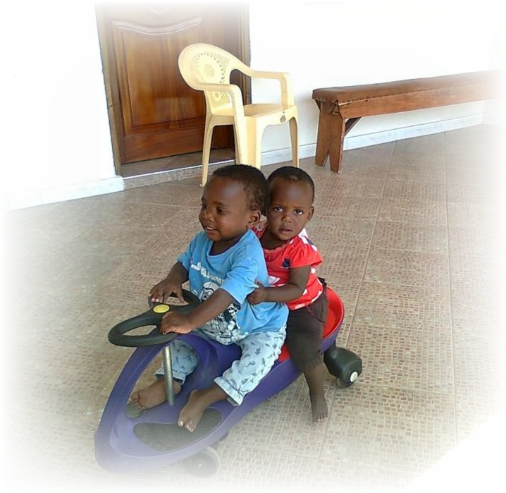 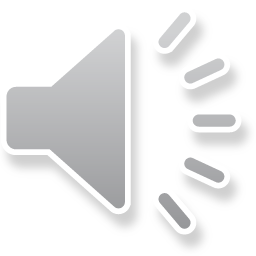 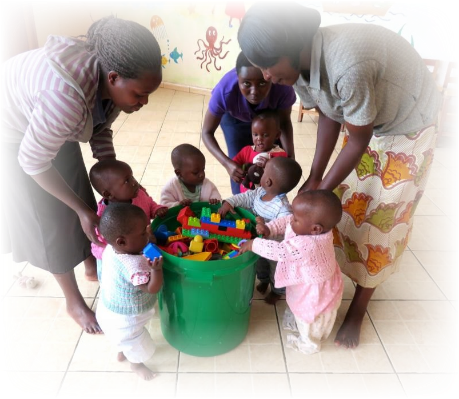 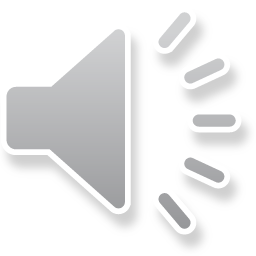 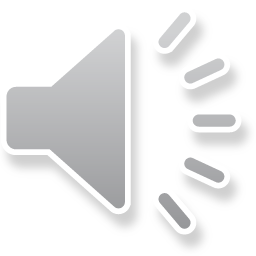 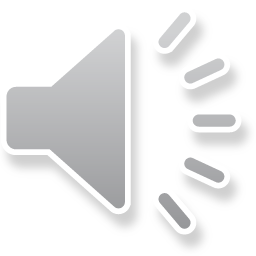 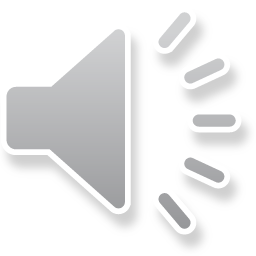 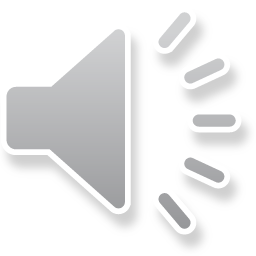 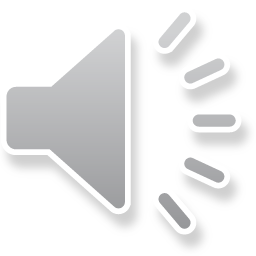 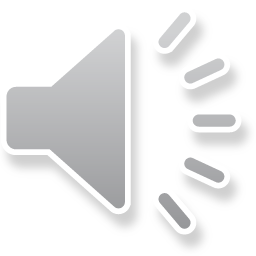